Sources for  Ideation
- Creative Thinking
Lateral
Divergent
“Creative thinking is not a talent, it is a skill  that can be learnt.”
Edward de Bono

SCAMPER (Tool)
© All rights reserved. 2019. Innovation & Research Foundation (IRF)
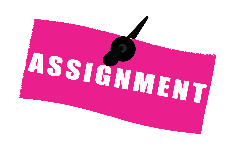 Divergent  Thinking
CONNECT - COMBINE
1. Select one post it from the Empathy /Observation  Canvas
Select a word from Business Canvas

Connect this word from post it & Word from Business  Canvas

A new idea / word emerges
“ Intelligence is  something we are
born with.  Thinking is a  skill that must be
learned.”
Edward de Bono
5. Exercise : 15 min. Generate as many ideas as possible  using this tool - Now Share your top 2 ideas
© All rights reserved. 2019. Innovation & Research Foundation (IRF)
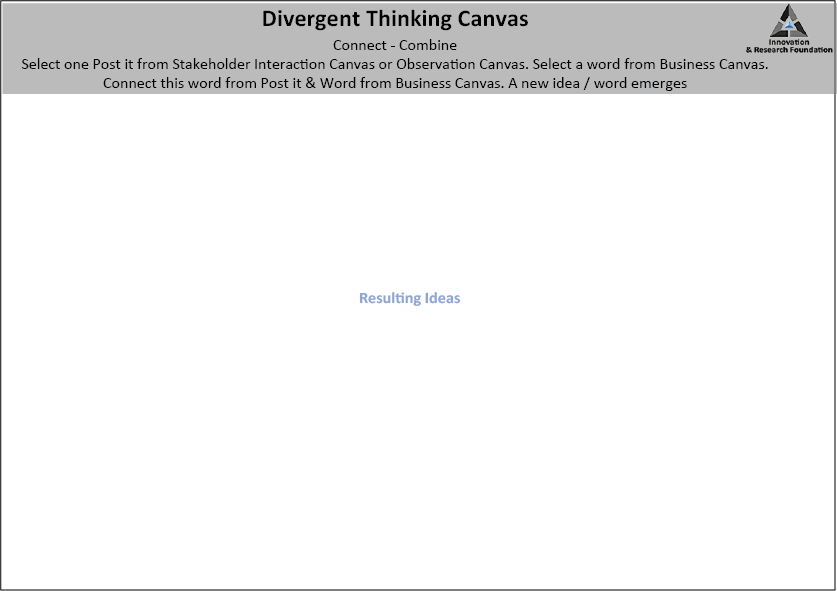 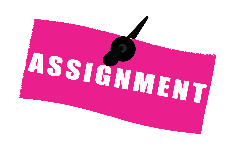 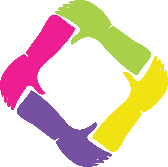 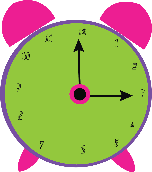 30 mins
© All rights reserved. 2019. Innovation & Research Foundation (IRF)
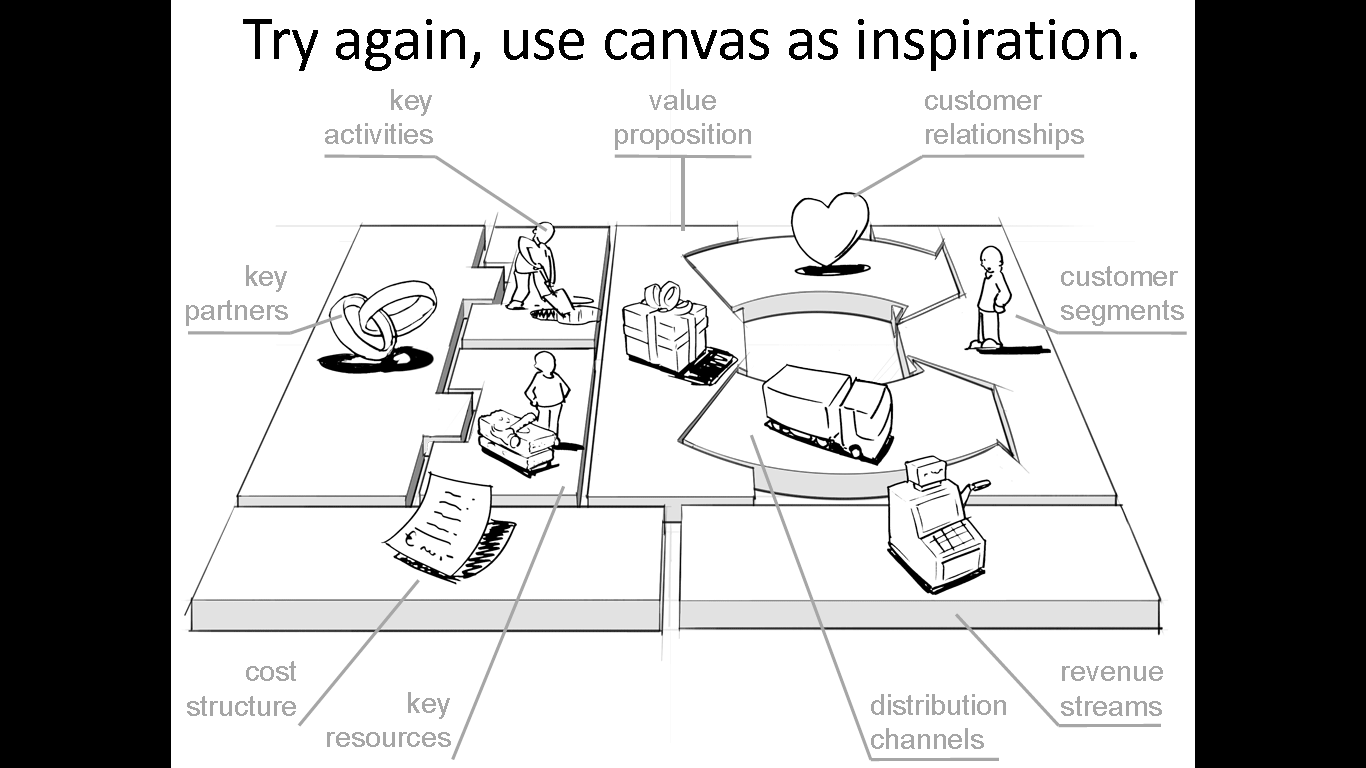 © All rights reserved. 2019. Innovation & Research Foundation (IRF)
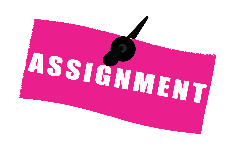 Divergent  Thinking on  Business  Canvas
Lets take Customer Segment  (Demographic, Psychographic  profiling)
Take a post it from  Observation OR Empathy  Canvas
Age
Sex
Education
Locality of stay
Economic standing
Social standing
Emotion based
Cultural
Connect these words
e.g.
Word from Canvas is  ‘Protection’
Resulting Idea,
Protection will be different for  different demographic profiles
e.g. protection for children,  protection for women, and  other stake holders.
© All rights reserved. 2019. Innovation & Research Foundation (IRF)
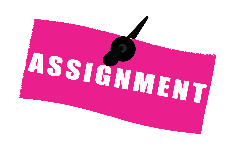 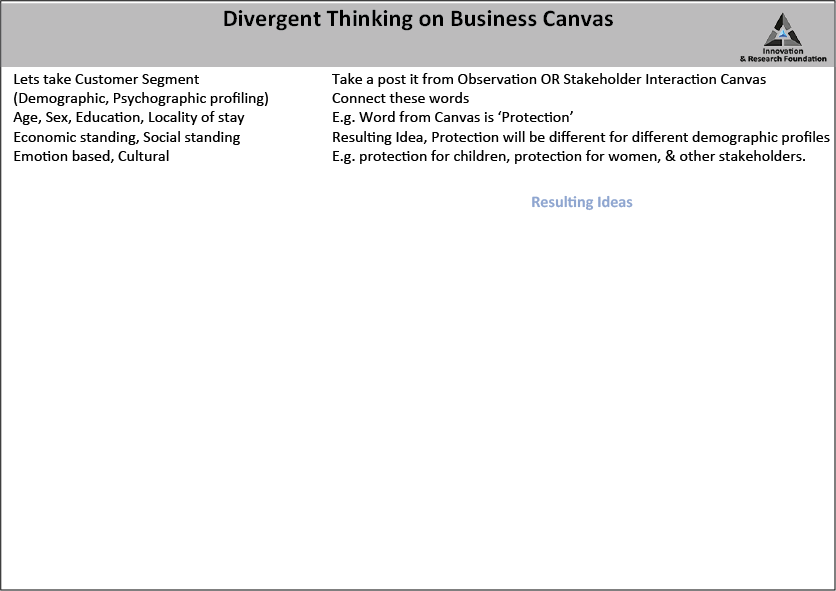 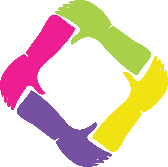 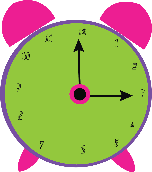 30 mins
© All rights reserved. 2019. Innovation & Research Foundation (IRF)